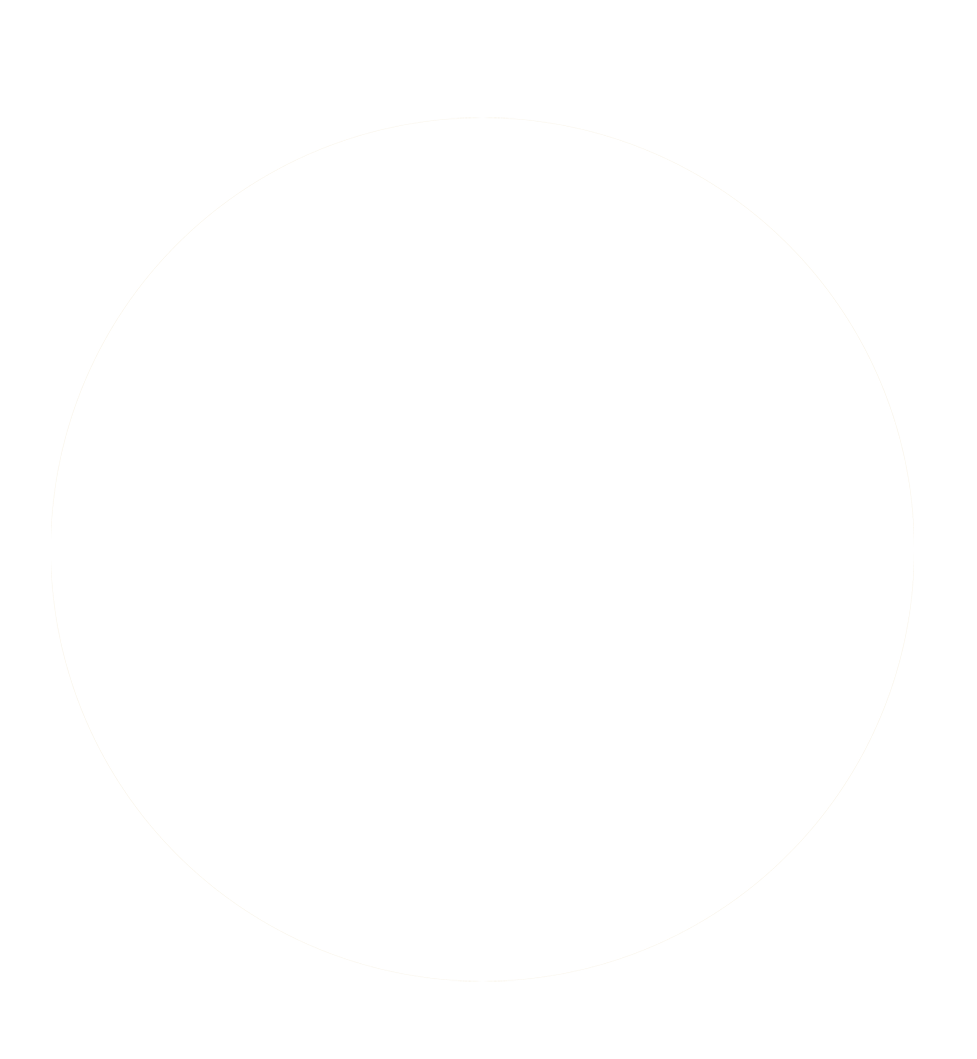 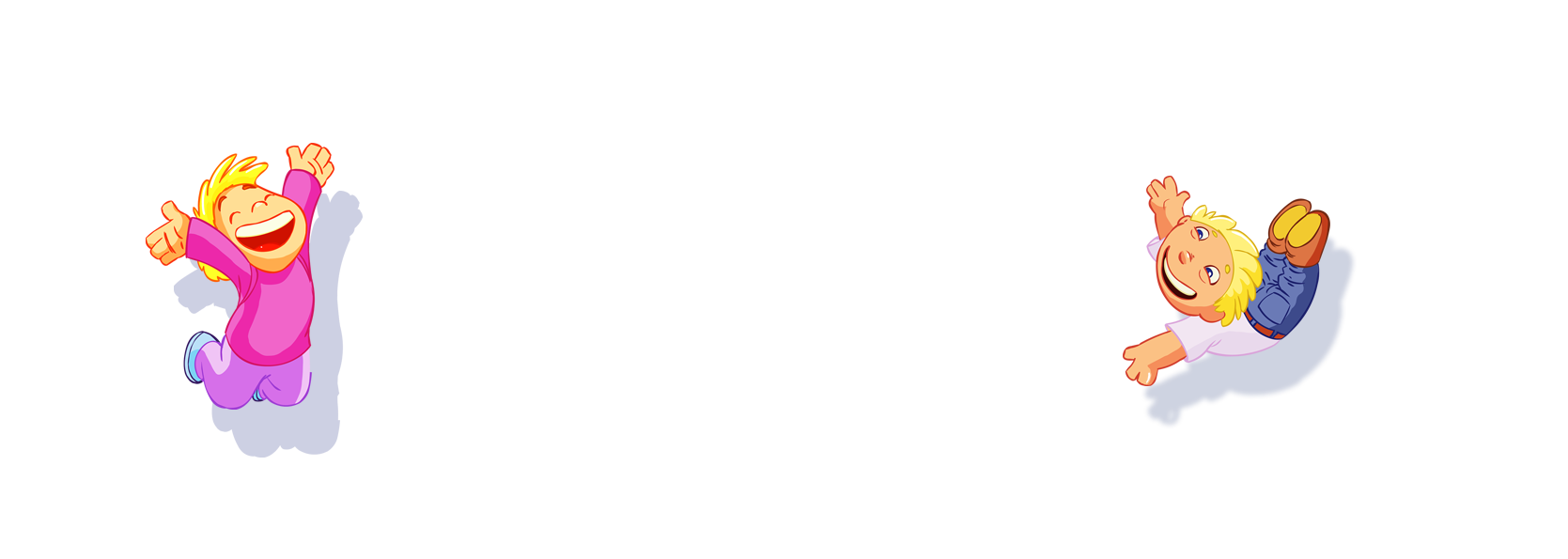 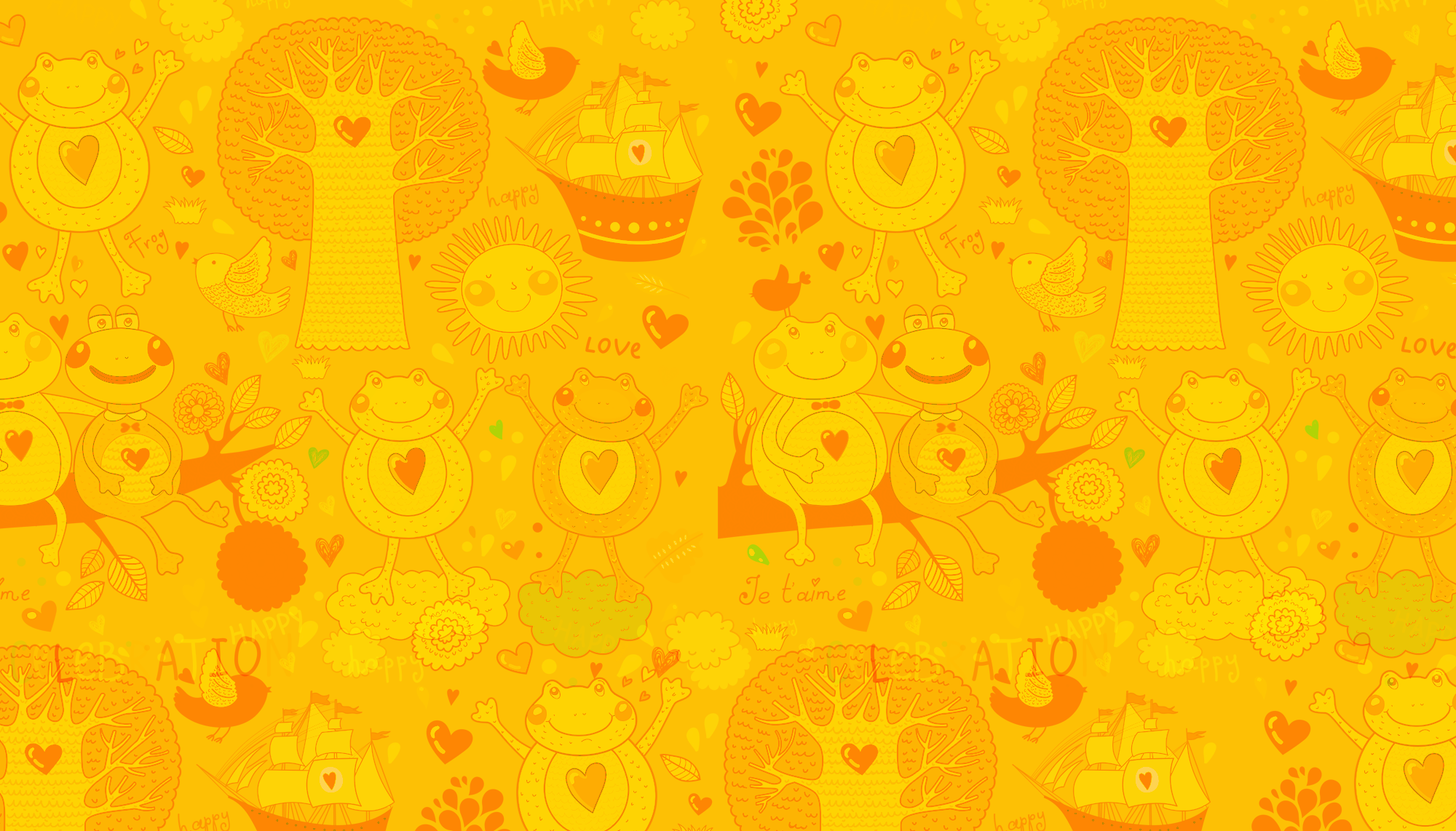 PHÒNG GD & ĐT ĐẠI LỘC
TRƯỜNG TIỂU HỌC VÀ THCS ĐẠI TÂN
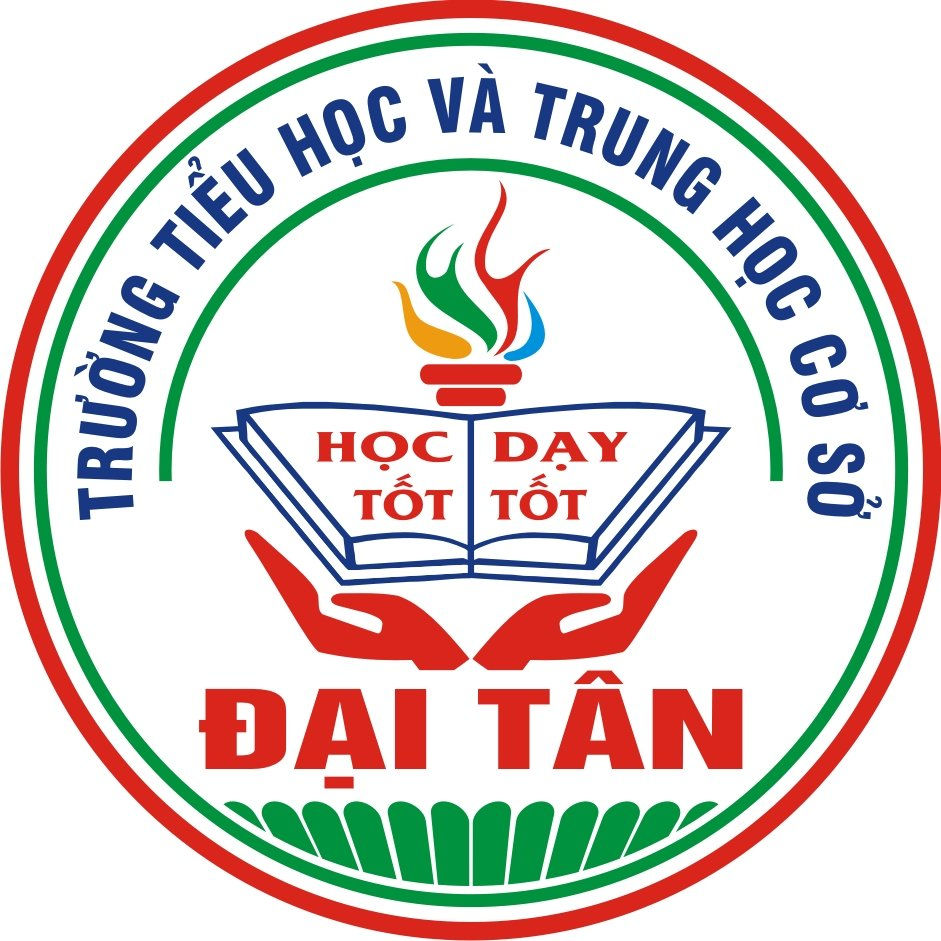 CHÀO MỪNG CÁC THẦY, CÔ GIÁO VÀ CÁC EM 
ĐẾN VỚI TIẾT HỌC
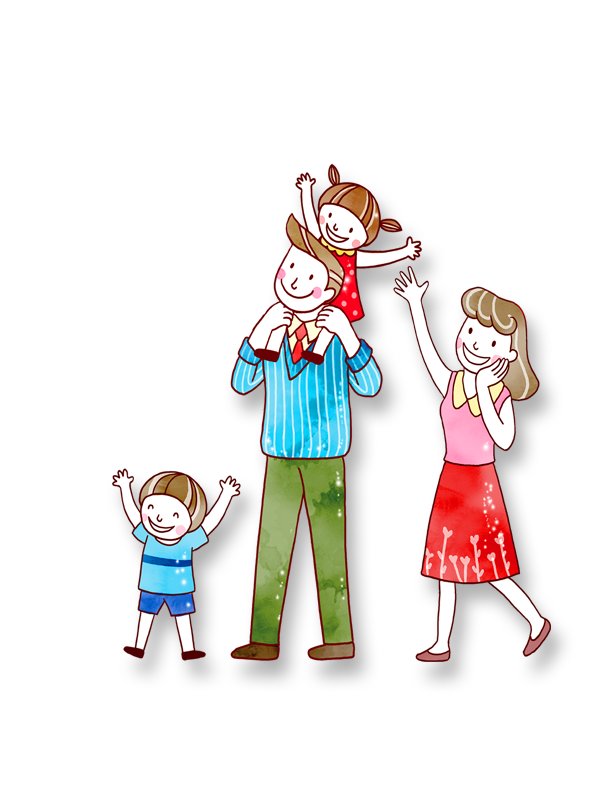 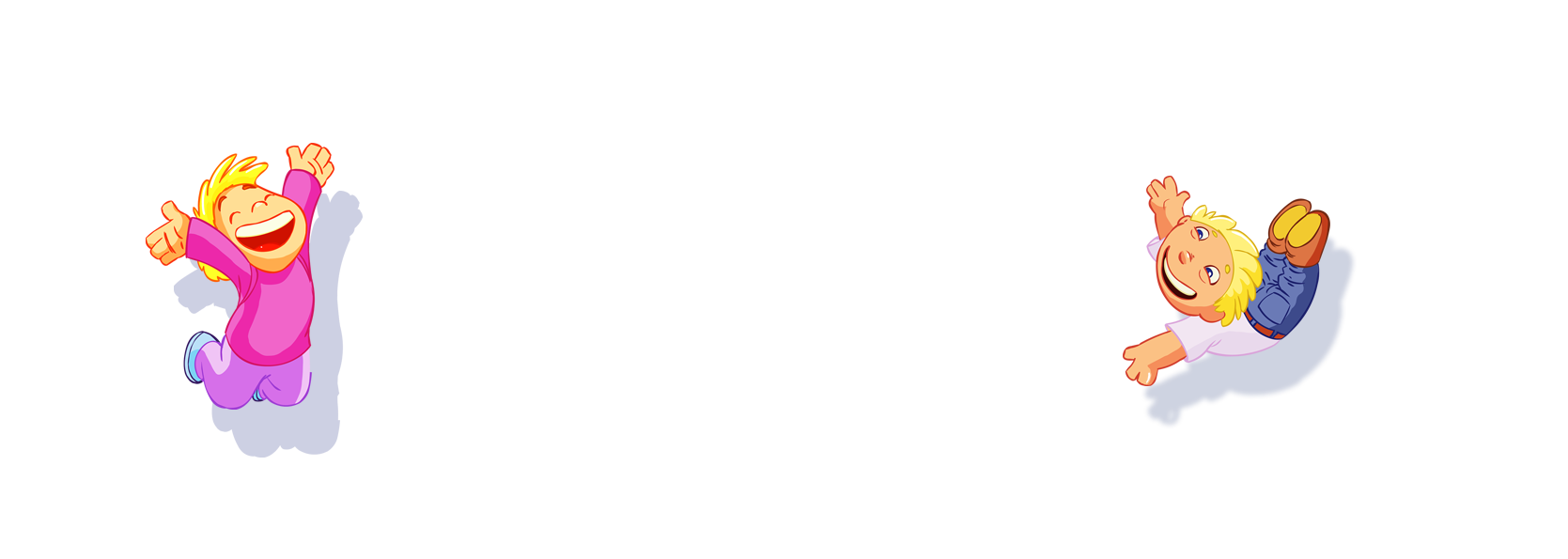 Tiếng Việt
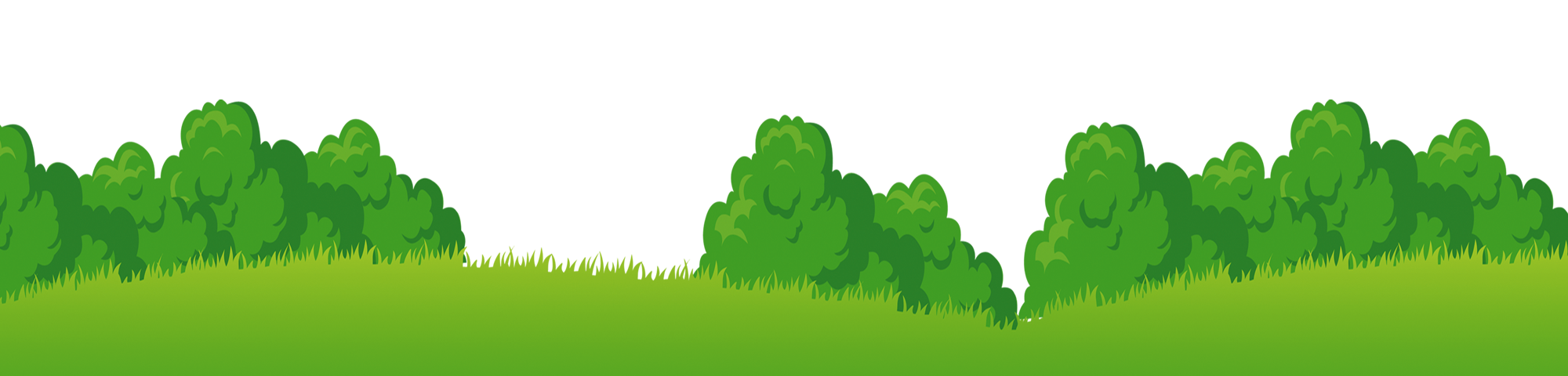 GV: Nguyễn thị Lài
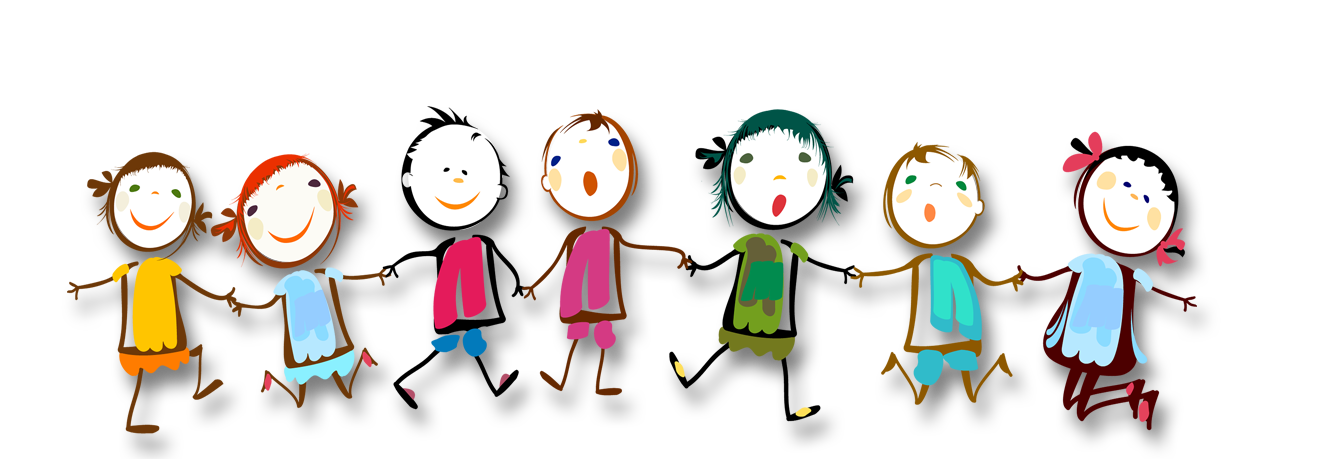 Thứ sáu ngày 29 tháng 9 năm 2023
                  Tiếng Việt 
    Bài 15: Ôn tập và kể chuyện
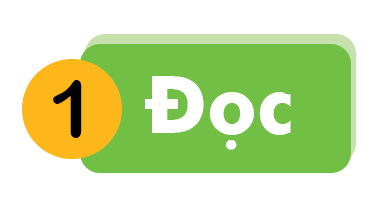 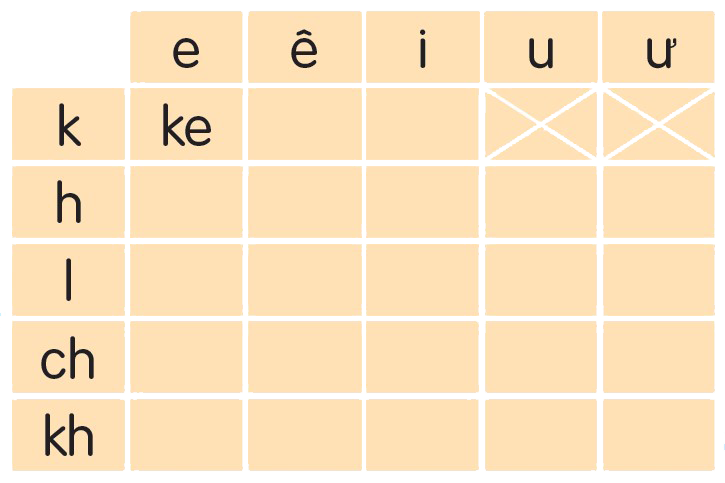 ki
kê
he
hê
hi
hu
hư
A
E
Ê
B
C
le
lê
li
lu
lư
chu
che
chê
chi
chư
khe
khê
khi
khu
khư
Thứ sáu ngày 29 tháng 9 năm 2023
                  Tiếng Việt 
    Bài 15: Ôn tập và kể chuyện
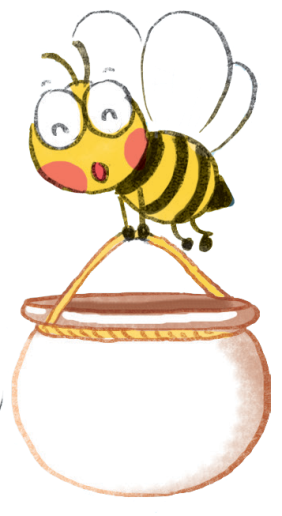 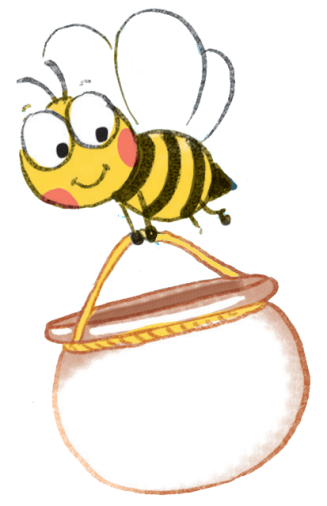 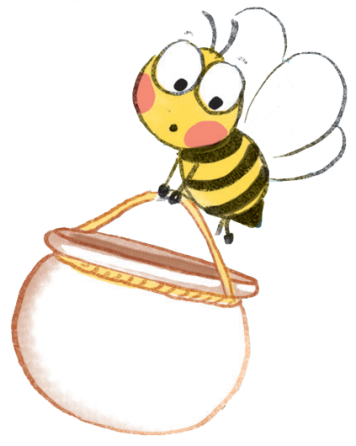 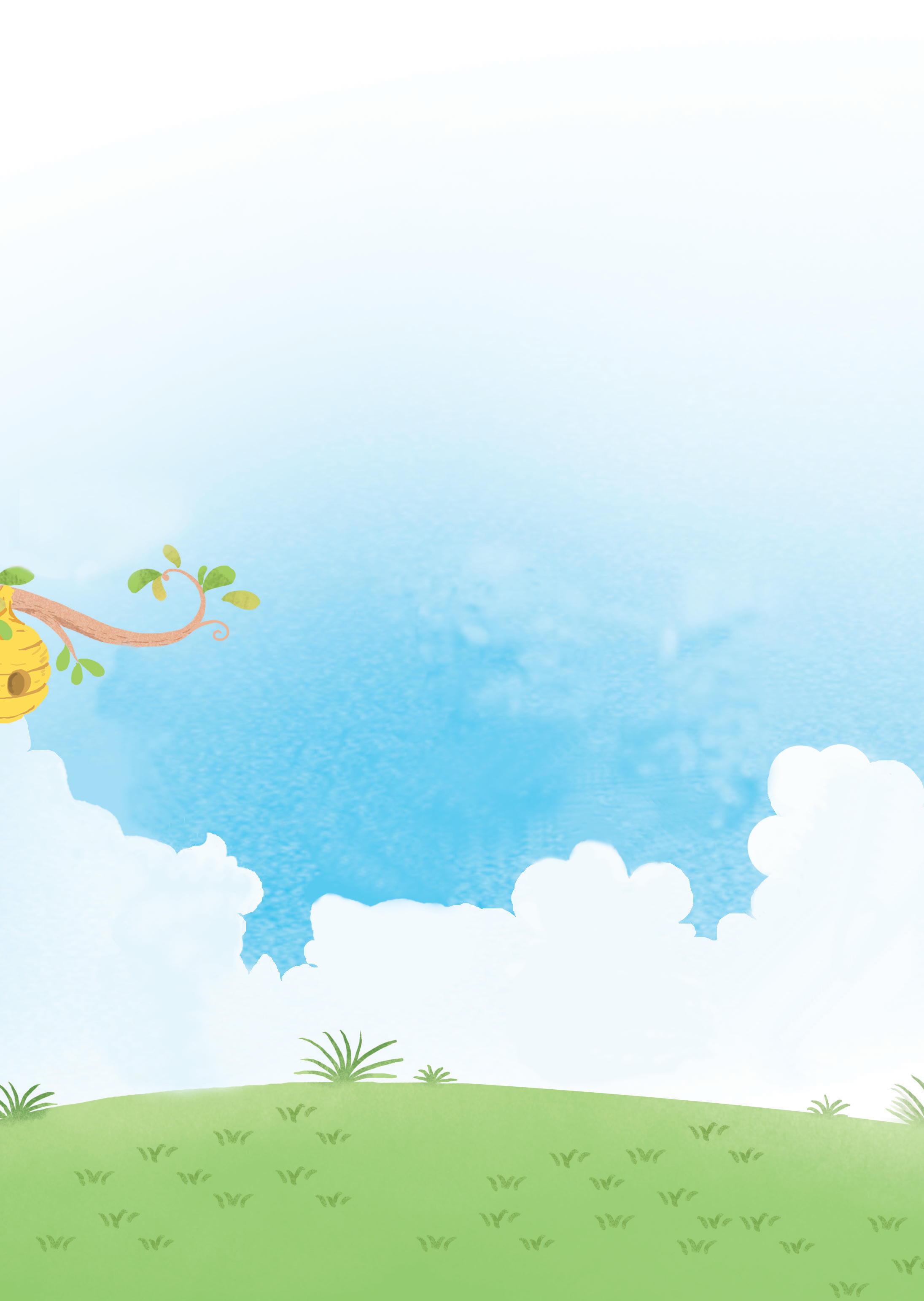 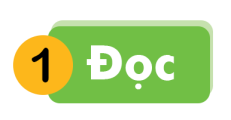 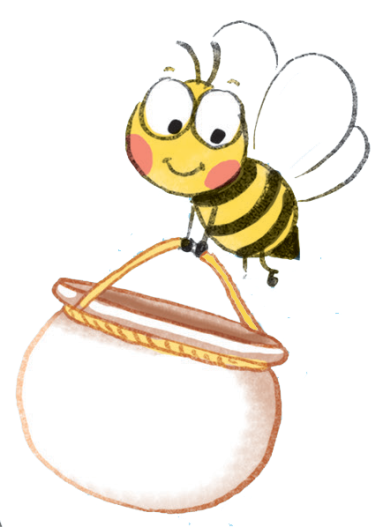 chợ cá
che ô
chú hề
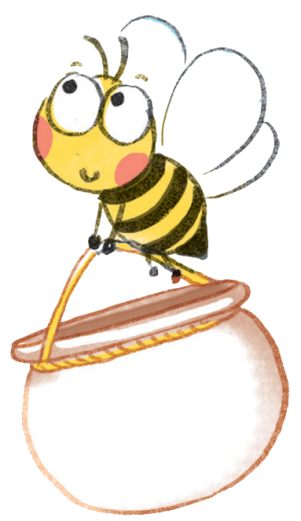 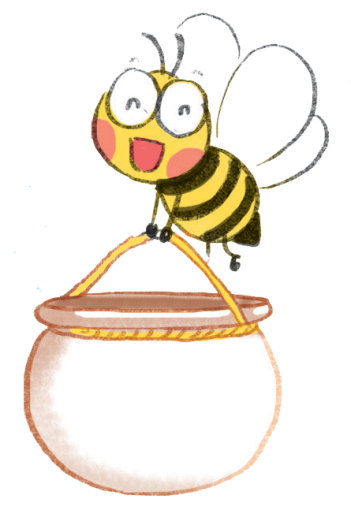 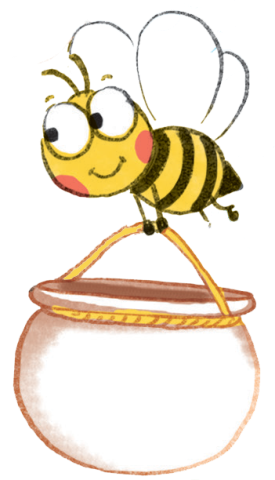 bờ hồ
lá hẹ
lá khô
cá dữ
Thứ sáu ngày 29 tháng 9 năm 2023
                  Tiếng Việt 
    Bài 15: Ôn tập và kể chuyện
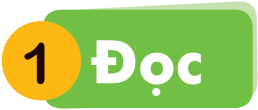 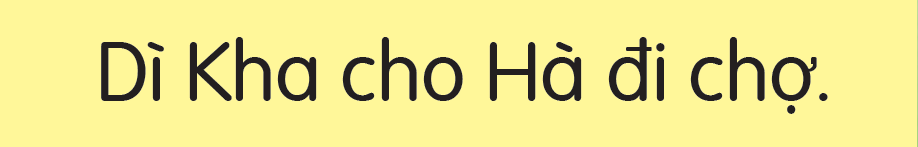 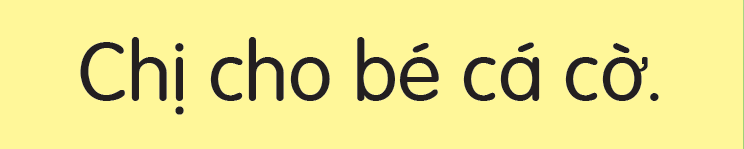 Thứ sáu ngày 30 tháng 9 năm 2023
                  Tiếng Việt 
    Bài 15: Ôn tập và kể chuyện
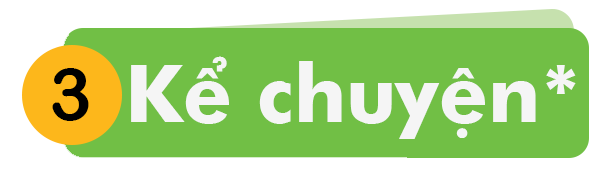 Quạ nhìn thấy gì dưới gốc cây?
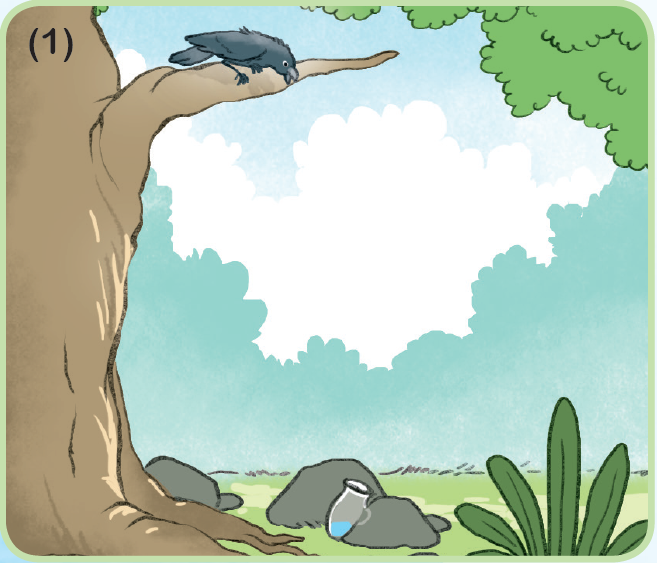 Thứ sáu ngày 29 tháng 9 năm 2023
                  Tiếng Việt 
    Bài 15: Ôn tập và kể chuyện
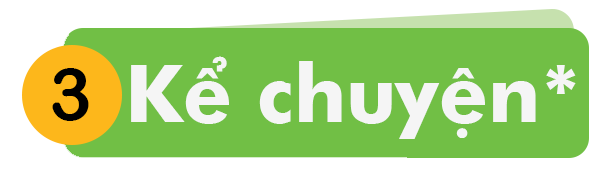 Quạ có uống nước trong bình không? Vì sao?
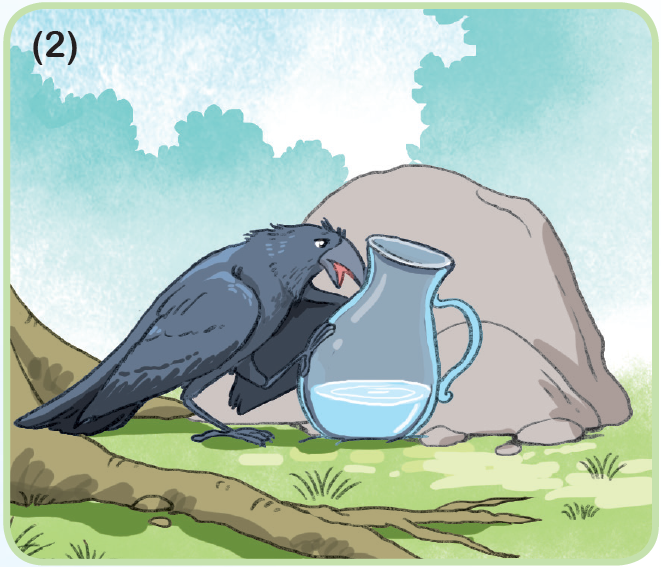 Thứ sáu ngày 29 tháng 9 năm 2023
                  Tiếng Việt 
    Bài 15: Ôn tập và kể chuyện
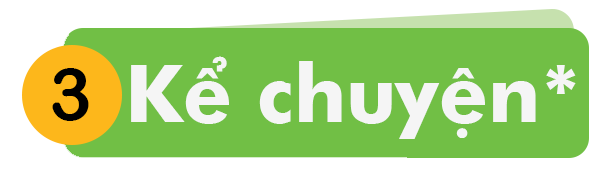 Quạ đã nghĩ ra điều gì?
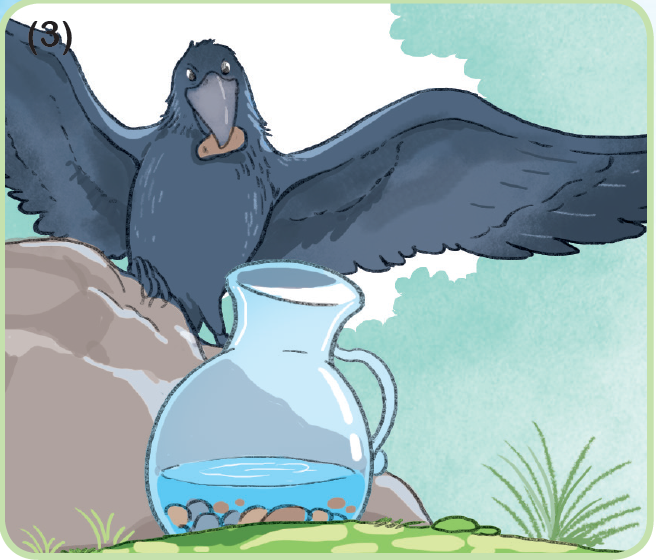 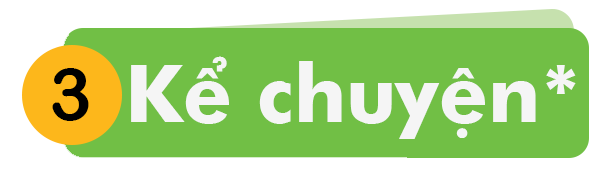 Cuối cùng, quạ có uống được nước trong bình không? Vìsao?
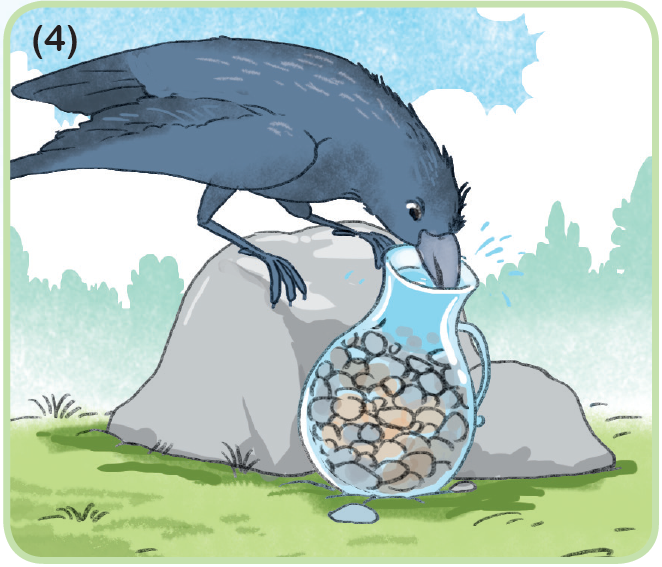 Thứ sáu ngày 29 tháng 9 năm 2023
                  Tiếng Việt 
    Bài 15: Ôn tập và kể chuyện
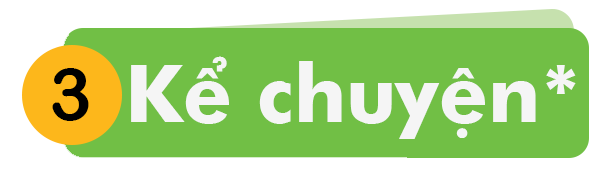 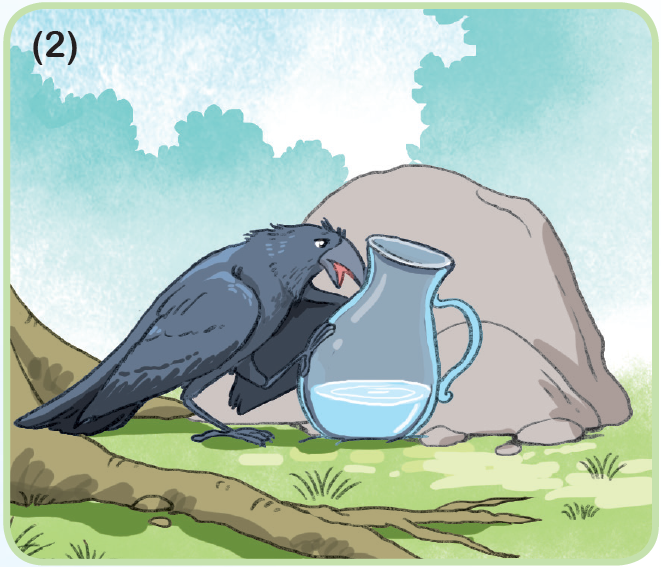 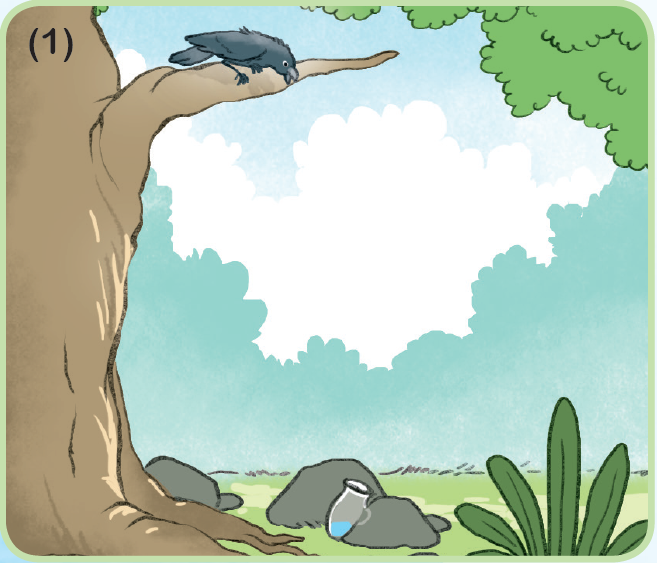 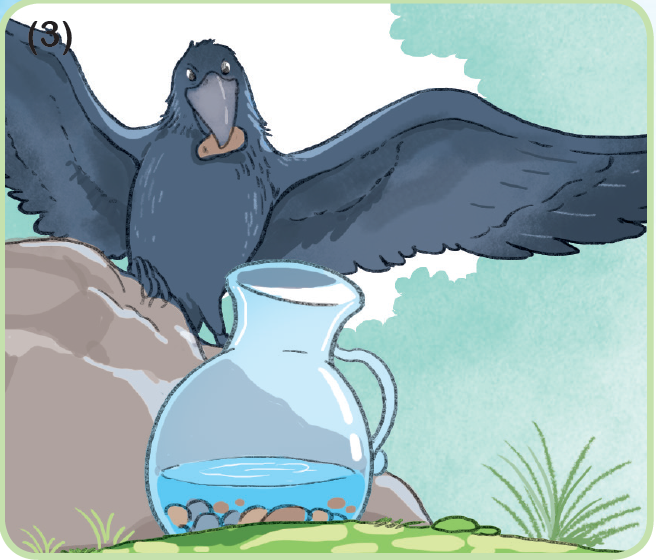 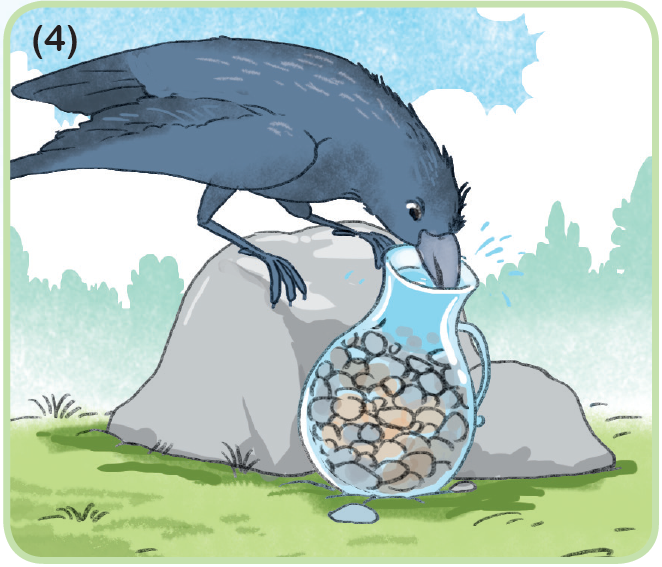 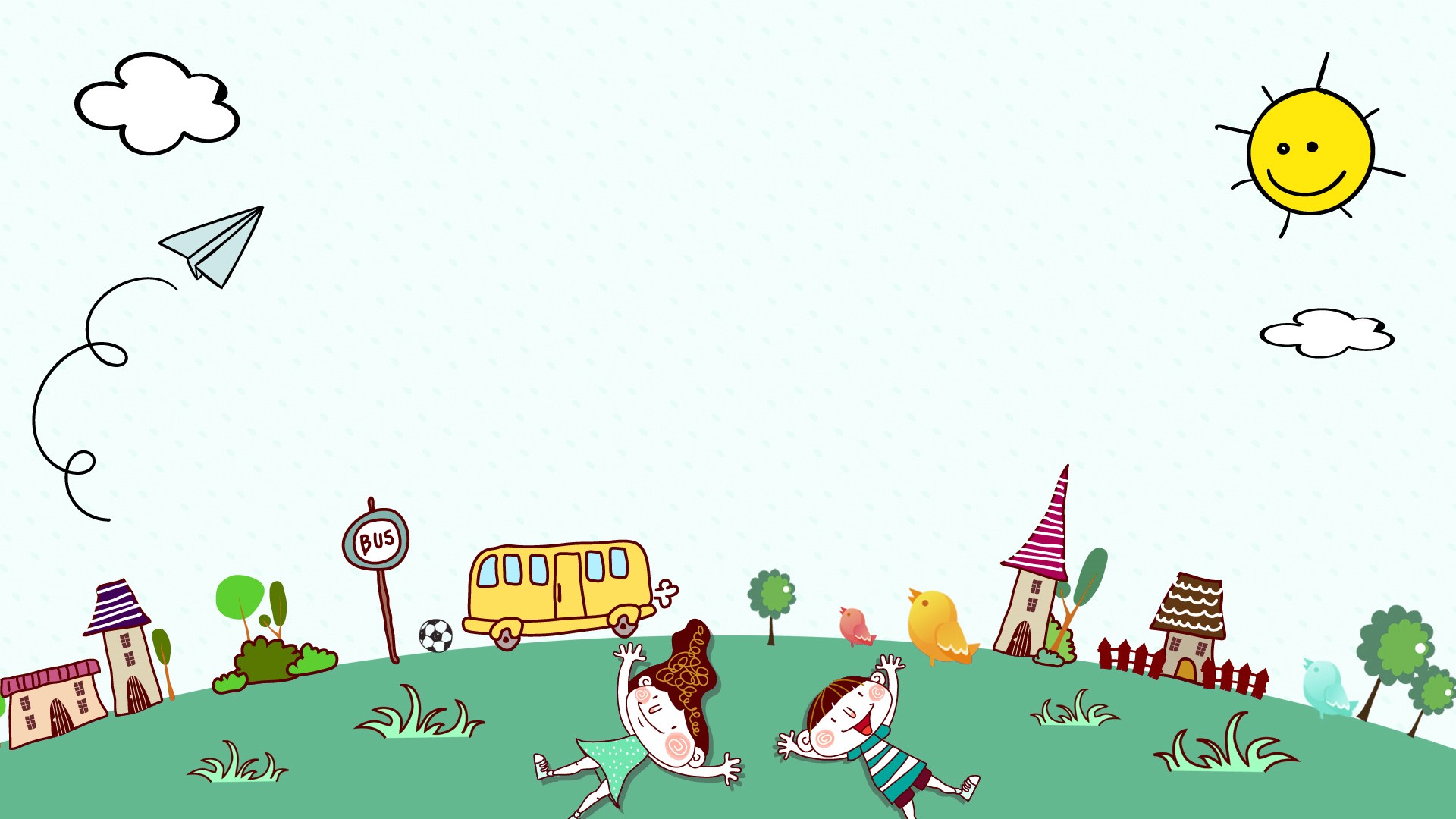 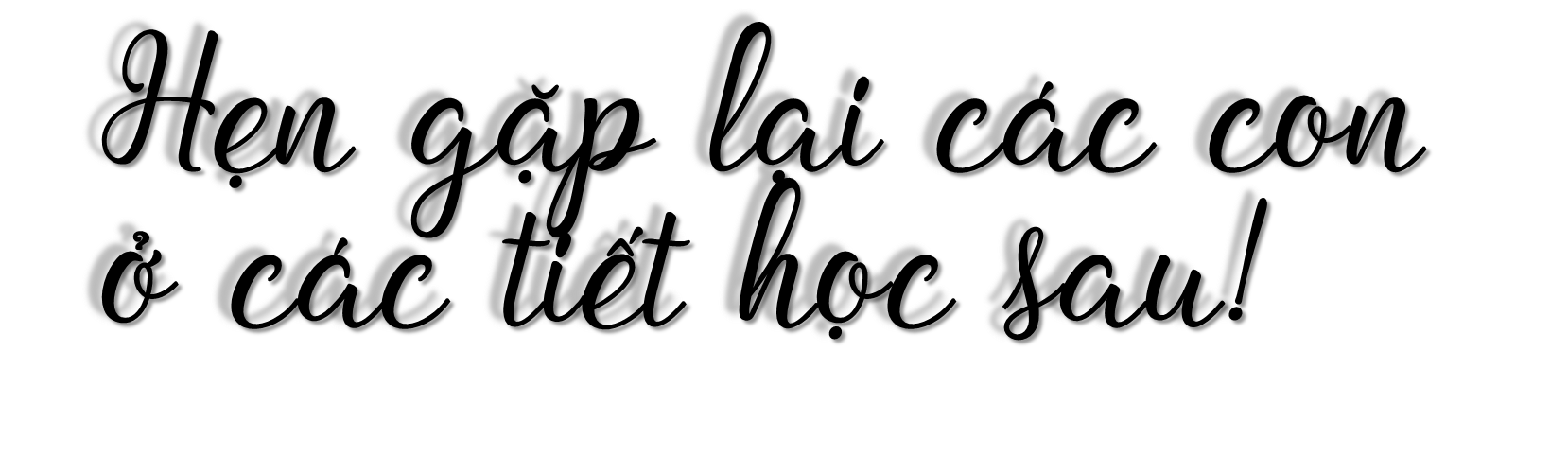